Program Monitoring for ESEA
Title I-A, II-A, IV-A, V-B, McKinney-Vento, Foster Care & Equitable Services to Private Schools
Oregon Department of Education
1
Agenda for Today’s Session
Monitoring Basics

Helping Districts Prepare

Reviewing Materials

Reporting and Follow-Up

Resources & Questions
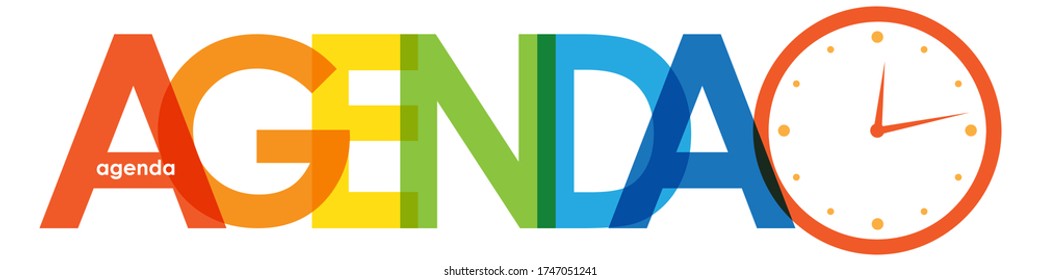 Oregon Department of Education
2
Monitoring Basics
Oregon Department of Education
3
Why and How We Monitor
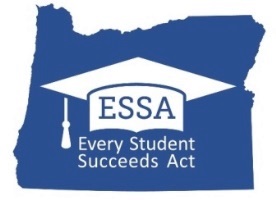 Purpose
Ensure educational equity
Determine compliance with Every Student Succeeds Act (ESSA)
Strengthen district systems around federal programs

Desk Monitoring vs. On-site Monitoring
Desk Monitoring – all districts, every 3-6 years depending on risk assessment

On-site Monitoring – based on results of desk monitoring and need for targeted support
[Speaker Notes: Building Relationships – We're in this together. The main objective for the Oregon Department of Education (ODE) is to raise student achievement for Oregon’s public school children. Through cooperative assessment of the federal programs between the State and Oregon school districts the quality of services to students will be strengthened and improved.
 
Technical Assistance – We're here to help. State monitoring team members provide technical assistance during the review and beyond. It is not the State's intent to tell the district how to run its title programs, but rather to answer questions, facilitate dialogue, and exchange ideas and information for program improvement while, at the same time, meeting all federal requirements.
 
Compliance – It's the law. Monitoring federal programs helps ensure that all children have a fair, equal, and significant opportunity to obtain a high-quality education.  Monitoring is intended to be a collaborative partnership between ODE and districts to ensure compliance with the Every Student Succeeds Act.

In desk monitoring, districts submit materials to ODE for review. In an on-site visit ODE staff come to the district.

In this presentation we are going to focus on the desk monitoring process]
Serving Students is an Ongoing Commitment
Districts are continuously:
Reviewing data and assessing needs
Planning (school plans, program plans)
Engaging families and community members
Demonstrating fiscal responsibility

Monitoring is one way districts and ODE communicate regarding how federal funds are used in this process.
Oregon Department of Education
5
[Speaker Notes: Monitoring might not be top of mind right now, but work you are doing as part of your continuous improvement processes and within your district systems are the things that monitoring looks at. ODE gets a snapshot of these processes and procedures through the evidence districts are asked to submit.]
Desk Monitoring Process
Oregon Department of Education
6
[Speaker Notes: The desk monitoring process has four basic phases:

Identifying districts to be monitored (Risk Assessment)
Setting districts up for success (Helping Districts Prepare)
Examining evidence (Review Monitoring Materials)
Finalizing compliance (Reporting and Follow-up)]
Yearly Desk Monitoring Timeline
ODE develops reports and holds Exit meetings with Spring districts
ODE conducts Risk Assessment to select districts for monitoring
Entrance meetings to help Winter districts prepare
Districts submit monitoring materials
ODE develops reports and holds Exit meetings with Winter districts
April-May
July-Aug
Nov-Dec
Feb-March
Sept-Oct
January
April
ODE announces districts to be monitored for Winter and Spring session
ODE reviews materials from districts selected for Spring monitoring
ODE reviews winter monitoring materials
Entrance meetings to help Spring districts prepare
Oregon Department of Education
7
[Speaker Notes: Monitoring is a process that occurs all year long.]
Risk Assessment
Districts selected for monitoring based on the risk assessment are monitored for the following programs:
Title I-A
Title I-D
Title II-A
Title IV-A
REAP/RLIS
McKinney-Vento
Private Schools
Foster Care
Oregon Department of Education
8
[Speaker Notes: The U.S. Department of Education requires LEAs be monitored based on a risk assessment that examines student achievement data, time since the last monitoring cycle, fiscal information and a variety of other factors that may suggest a district is in need of additional support. At the close of each school year, the Federal Systems Team at ODE reviews and analyzes data for all school districts in the following categories:
                                                                                                                                                                                              
Student Achievement  - There are two elements to this indicator: 1) the percentage of schools identified for Comprehensive Supports & Interventions and/or Targeted Supports & Interventions and 2) the percentage of those schools that are Title I-A funded. 
 
Last Monitoring Cycle - Length of time since the district was last monitored impacts the likelihood of being selected.

Unresolved Findings - Districts who are still working on resolving concerns raised in previous monitoring cycles will receive additional support.

Districts Specific Metrics - The final category consists of data from five smaller items that include: 1) total allocation of federal funds, 2) percentage of funds carried over, 3) timely submission of budget narrative applications, 4) the percentage of Title I-A allocation set aside for district activities, as well as 5) individual district needs or requests.]
Helping Districts Prepare
Oregon Department of Education
9
Helping Districts Prepare: Resources
ESEA Monitoring Organizational Tool   =  all the requirements within ESEA for which districts are responsible

ESEA Monitoring Self-Assessment = tool to help districts examine their practices around federal programs

Submission List = which materials a district must submit as evidence
Oregon Department of Education
10
Self-Assessment
Completed by the district team

Reflection on district practices compared to monitoring indicators 

Shared at the Entrance Meeting
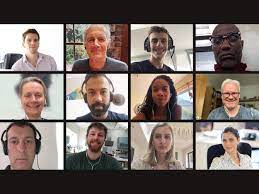 Oregon Department of Education
11
[Speaker Notes: The monitoring process now starts with a self-assessment by the district. The self-assessment is aligned to programmatic requirements laid out in ESEA and is designed to help districts examine their practices around federal programs. Districts being monitored complete the self-assessment to develop shared understanding of the district's current practices relative to ESSA requirements, noting strengths and identifying where technical assistance/support may be needed from ODE. 

The self-assessment is posted on the monitoring web page and all districts are welcome to use it whether they are being monitored or not.]
Purpose of Entrance Meeting
For ODE:
to learn more about the district’s strengths and needs relative to the monitoring indicators;
to identify where technical assistance may be needed;
to share what materials to submit, including when and how, and
to listen.

For District :
to share the results of the self-assessment;
to understand what ODE is monitoring and why; and
to get questions answered.
Oregon Department of Education
12
[Speaker Notes: In previous iterations of monitoring, we held regional trainings at the ESD and invited districts to participate. These meetings were fairly well attended, but sometimes felt like an information dump. Because COVID prevented us from meeting in person we decided that individual meetings with districts would allow us provide the information in a more personalized setting, provided differentiated support to districts and make districts feel more comfortable asking questions.]
Submitting Materials
Submission list is the district’s guide

Materials are submitted electronically


Materials due two weeks prior to monitoring

Find specific directions in How to submit monitoring materials
Oregon Department of Education
13
[Speaker Notes: Before COVID, districts sometimes submitted binders to ODE filled with paper copies of evidence for monitoring. We know that many districts found the binders a useful way to organize materials on their end and they are still welcome to create them for internal purposes. However, with the remote nature of our work all materials are now submitted electronically. A secure cloud-based system (OneDrive) are used for submitting materials. The district provides the names and email addresses of anyone at the district level that needs permissions to upload materials. Only district staff and ODE staff will be able to access the folder

In order to provide ODE staff ample time to prepare, districts are asked to complete submission of materials two weeks prior to the desk monitoring date. We’ve created a guide to submitting materials and Leslie Casebeer is available to support districts who have questions about the submission process.

The Submission List describes which materials a district must submit as evidence for each component of monitoring. These materials are uploaded by the district into OneDrive and are reviewed by the monitoring teams at ODE.]
Reviewing Materials
Oregon Department of Education
14
[Speaker Notes: LISA

ODE staff and veteran contractors spend a week conducting Desk Monitoring. Using Oregon’s ESEA Monitoring Checklist, submit materials are reviewed to determine district compliance related to the identified indicators.]
Categories of Monitoring
Common Compliance (across programs)
Expenditure reports, Time and Effort, inventory
Title I-A
 School-level plans, family engagement, capacity building
Title II-A
Program implementation and evaluation
Title IV-A
Consultation, coordination, and evaluation
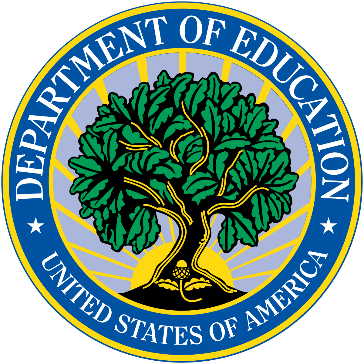 Oregon Department of Education
15
[Speaker Notes: The quantity and type of materials required for submission vary by program and are designed to provide evidence of the district’s use of funds and compliance with programmatic requirements.

Common compliance evidence includes expenditure reports by program, current inventory list and time and effort documentation. Reviewers compare approved narratives to expenditure reports and staffing information.

Title IA – materials are submitted for schools selected by ODE. Depending on the number of schools funded, not all schools are reviewed. ODE staff selected a representative sample based on criteria that include the size of school allocations, number of students experiencing poverty, grade span and type of plan (SWP vs. TAS). Plans should be reviewed and updated annually, annual meeting materials and capacity logs are reviewed along with the plans.

IIA and IVA – Narrative responses in a single document.]
Categories of Monitoring
Title V-B (REAP/RLIS)
Expenditure reports

Equitable Services
Identification, consultation and evaluation

McKinney-Vento and Foster Care
Equitable access and removal of barriers for eligible students
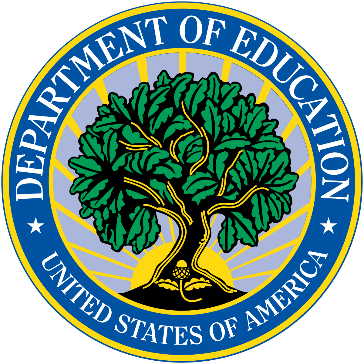 Oregon Department of Education
16
[Speaker Notes: REAP and RLIS districts submit expenditure reports 

Equitable Services – Evidence for private schools includes documentation of consultation, as well as demonstration that the district and private school engage in a review and evaluation of services and their impact.

MV and FC – Policies and documentation that eligible students are served and that no barriers are in place at the district level]
Reporting and Follow-up
Oregon Department of Education
17
Purpose of the Exit Meeting
For ODE:
to highlight areas of strength and share findings;
to seek clarification through questioning;
to outline any additional evidence to be submitted; and
to identify required timeline for compliance.

For Districts:
to provide clarification and context;
to understand what additional evidence must be submitted by when; and
to get questions answered.
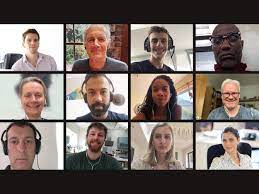 Oregon Department of Education
18
[Speaker Notes: Upon completion of the review, ODE staff schedule an exit meeting to share desk review results with the district. The goals for the Exit Meeting are to ensure that there is a clear picture of the district’s compliance status relative to each indicator and describe what additional evidence, if needed, must be submitted in order to issue the district a letter of compliance.

As with the Entrance Meeting, the focus is a conversation between district staff and the ODE Monitoring lead to develop shared understanding and a plan for next steps. These meetings occur virtually and are scheduled at the district’s convenience.]
Finalizing Compliance
Affirmation of the district’s efforts to serve students with federal funds

ODE staff work with the district to resolve any findings

Not being in compliance can impact access to federal funds
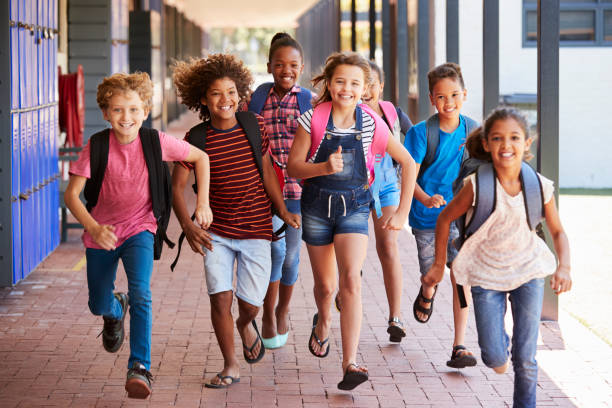 Oregon Department of Education
19
[Speaker Notes: At the exit meeting , the monitoring lead shares the report including themes and strengths that were noted by reviewers. For any indicator in which the district is listed as not compliant resolutions required by the district are included. 

Our monitoring team is committed to supporting districts as they work to come into compliance. Our goal is to differentiate support depending on district context. Clear and timely communication by both ODE and the district are key to this process.

Though rare, our team will need to delay approval of CIP Budget Narratives until the necessary evidence is submitted for any district that has unresolved findings.]
Remember…
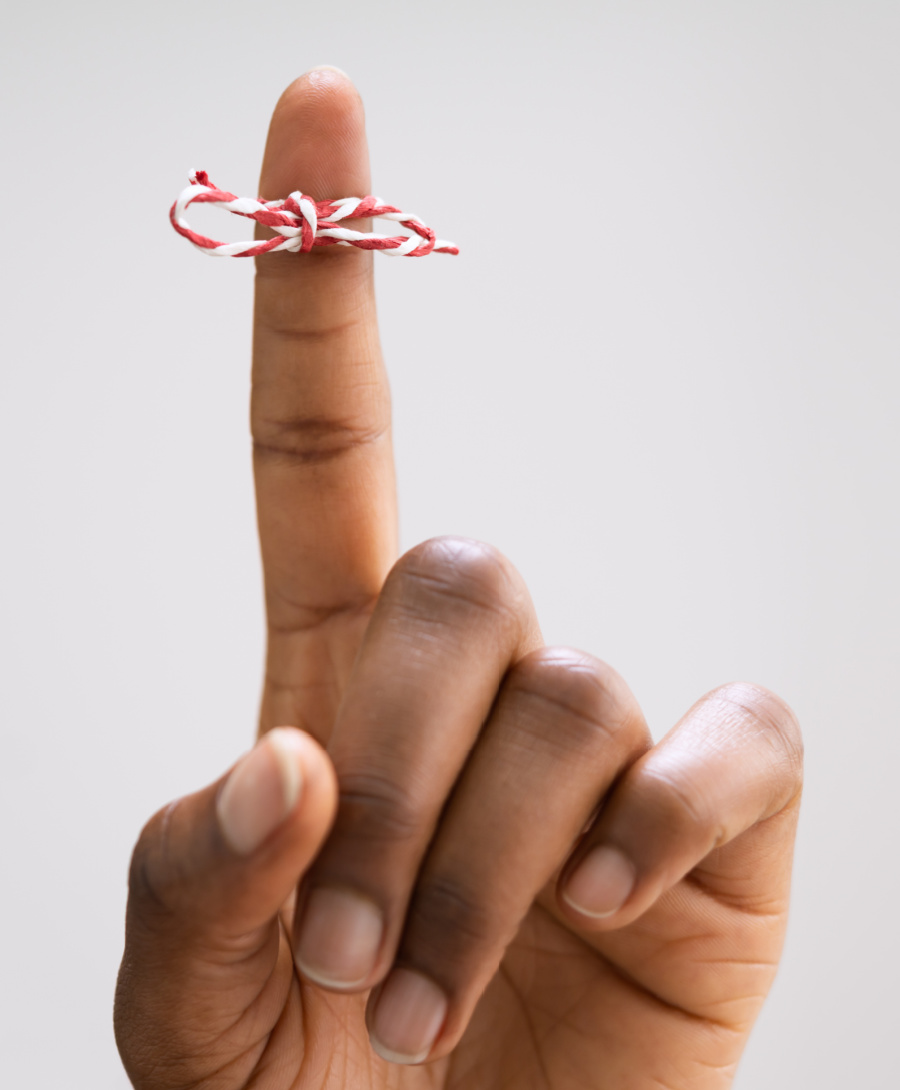 We don’t monitor everything during Desk Monitoring

Districts are responsible for ensuring that they are in compliance with ALL indicators listed in the ESEA Monitoring Organizational Tool
Oregon Department of Education
20
[Speaker Notes: The ESEA Monitoring Organizational Tool includes information on all the requirements within ESEA for which districts are responsible. This tool serves as a reference for districts regarding what documentation should be maintained at the local level.]
ODE Monitoring web page

District Guide to ESEA Monitoring

Self-Assessment for ESEA Monitoring

ESEA Monitoring Organizational Tool

Submission of Monitoring Materials

ESSA Quick Reference Brief for Monitoring
Resources
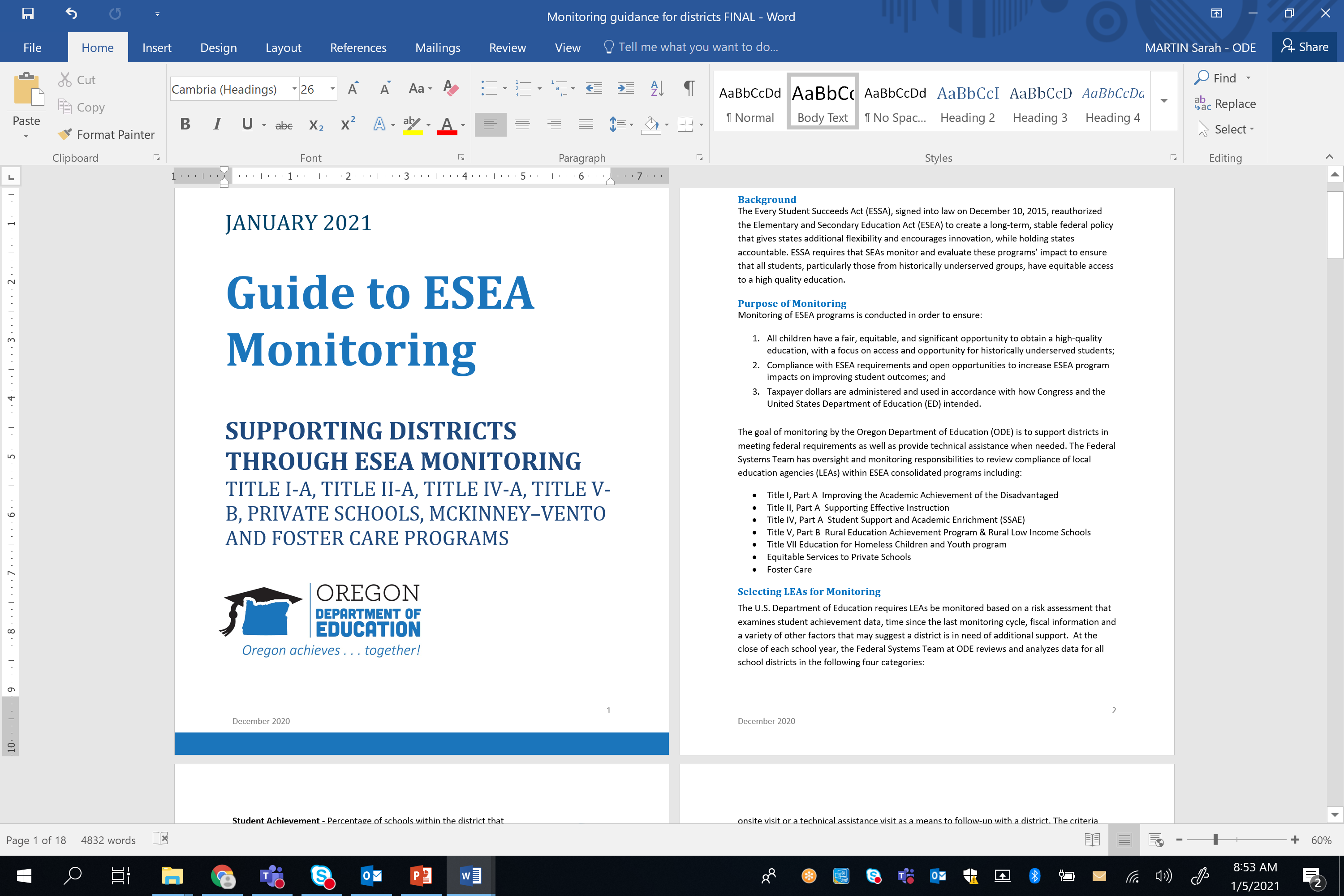 Oregon Department of Education
21
[Speaker Notes: Our team has worked hard to develop a number of tools for districts to ensure transparency and a positive experience of the monitoring process. One resource that contains multiple tools is the District Guide to ESEA Monitoring. It includes an overview of the monitoring process, a copy of the ESEA Monitoring Organizational Tool which describes the indicators being monitored and the evidence needed for submission) as well as the directions on how to submit materials.]
Please reach out!
Jen EngbergJennifer.Engberg@ode.oregon.gov
Sarah MartinSarah.Martin@ode.oregon.gov
Lisa PlumbLisa.Plumb@ode.oregon.gov
Amy Tidwellamy.tidwell@ode.oregon.gov 
McKinney- VentoChris.james@ode.oregon.gov
Private SchoolsJanette.newton@ode.oregon.gov
Foster CareMarlie.magill@ode.oregon.gov
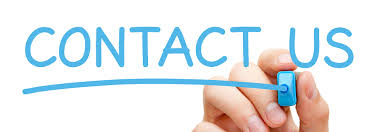 Oregon Department of Education
22
Regional Contacts by ESD
Jen Engberg  Jennifer.engberg@ode.oregon.gov 
Clackamas, Columbia Gorge, Multnomah and Northwest Regional 
Sarah Martin  sarah.martin@ode.oregon.gov 
Douglas, Lake, Malheur, South Coast and Southern Oregon 
Lisa Plumb  lisa.plumb@ode.oregon.gov
Lane, Linn Benton Lincoln and Willamette

Amy Tidwell  
Grant, Harney, High Desert, InterMountain, Jefferson, North Central and Region 18
Oregon Department of Education
23
[Speaker Notes: Have questions? Please reach out to your monitoring lead!]